ДОБРЫЙ ДЕНЬ! Приветствую участников педагогического практикума!
Тема выступления: «Проектная деятельность как эффективный способ формирования исследовательской компетенции учащихся во внеурочной работе(из опыта работы)»
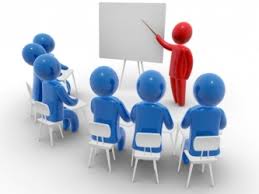 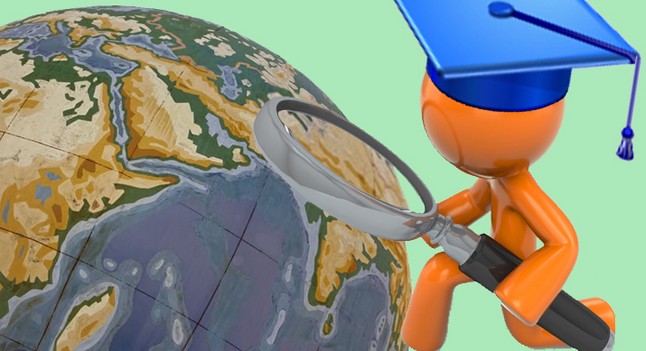 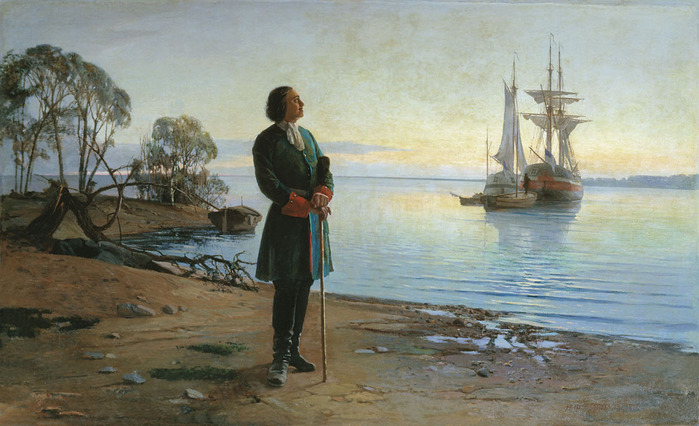 Идея создания проекта – празднование 310-летия города Кронштадта
Дитя Петра в бетоне и граните,
Ты стал на век купелью кораблей.
Здесь - Родина  талантов  и открытий.
И тихий порт туманов и дождей.
(Александр Красильников, КМКК)
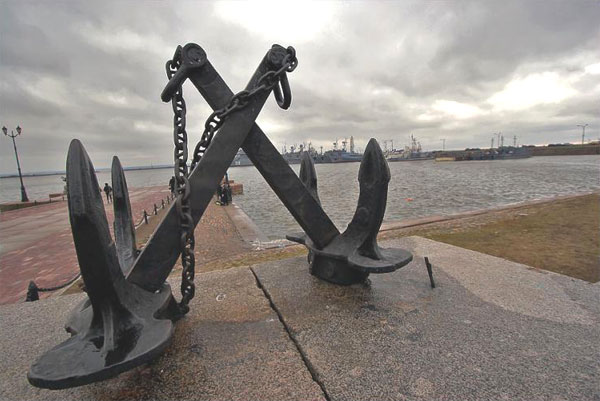 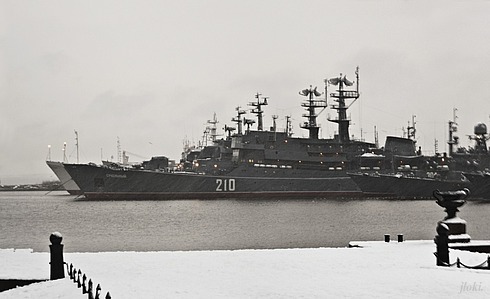 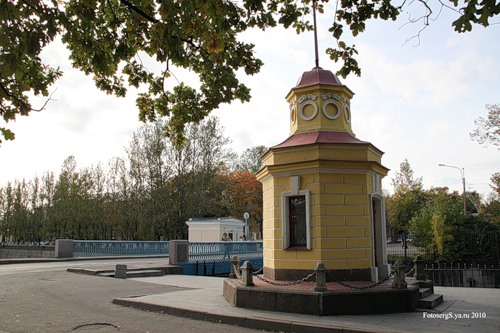 Большие сердца маленького Кронштадта
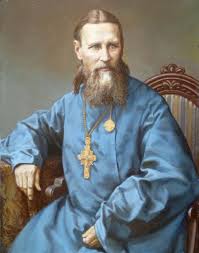 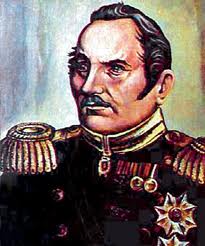 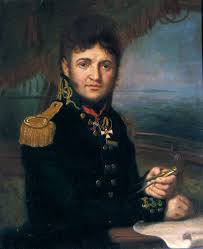 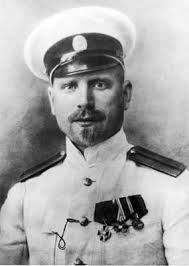 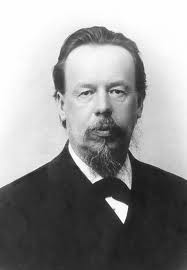 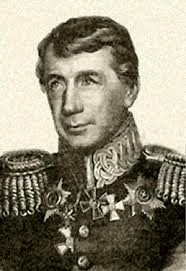 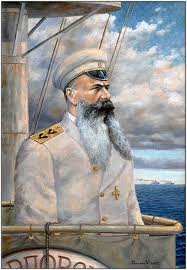 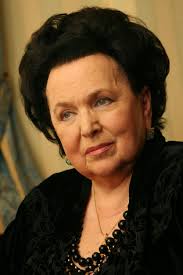 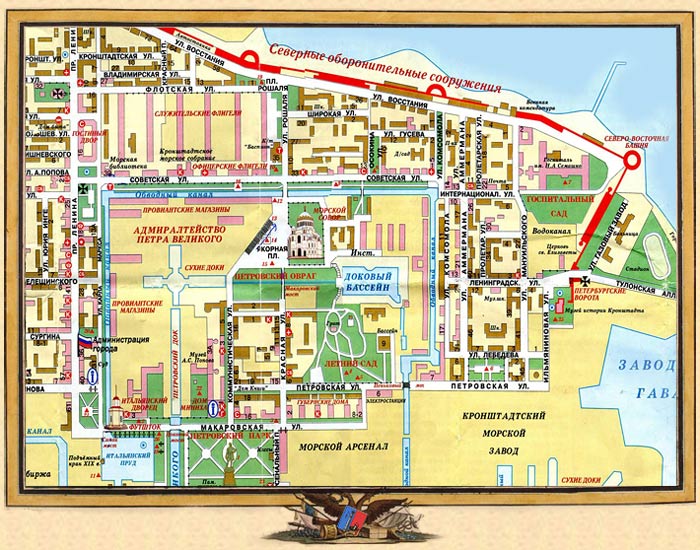 Цель проекта - создать собственный экскурсионный маршрут по городу.
Задачи:
Исследовать, какие объекты наиболее интересны гостям нашего города;
 Выяснить, какие памятники, памятные знаки, мемориальные доски  установлены в честь известных людей и событий;
 Исследовать и изучить биографии известных людей, чьи имена вошли в анналы мировой и отечественной истории.
Методы
Теоретический
Практический
изучение и обобщение сведений, материалов, фактов,
    содержащихся в разных 
    источниках
беседа с людьми
составление карты маршрута
написание собственных работ об объектах
составление мультимедийной презентации
Этапы проекта
Подготовительный
Практический
     (исследовательский, создание продукта)
Заключительный
      (анализ результата, выводы, оформление проекта, защита)
Работа над проектом
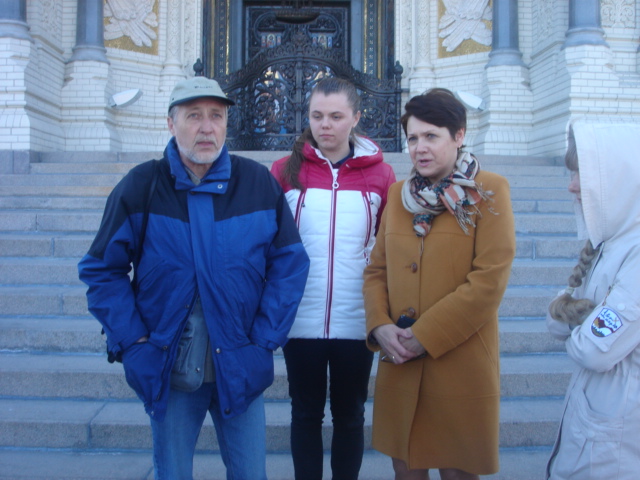 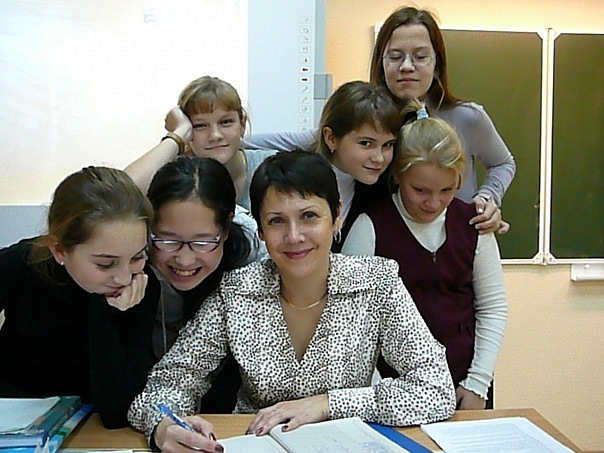 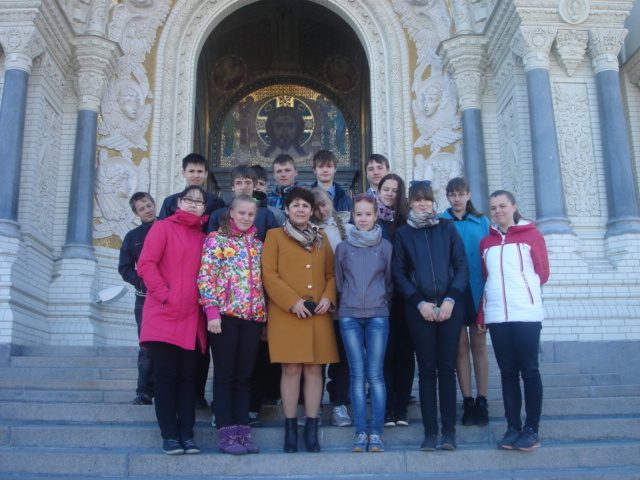 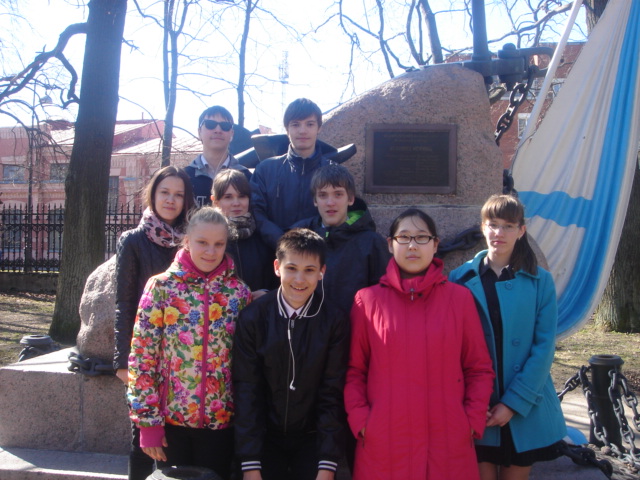 Экскурсия по Кронштадту
В итоге  проводимого исследования ребята научились:
формулировать исследовательские вопросы; 
ставить задачи; 
составлять план работы;
находить необходимую информацию в различных источниках (книги, архивы, интернет ресурсы, интервьюирование);
систематизировать информацию;
представлять результаты работы.
Спасибо 
за внимание!